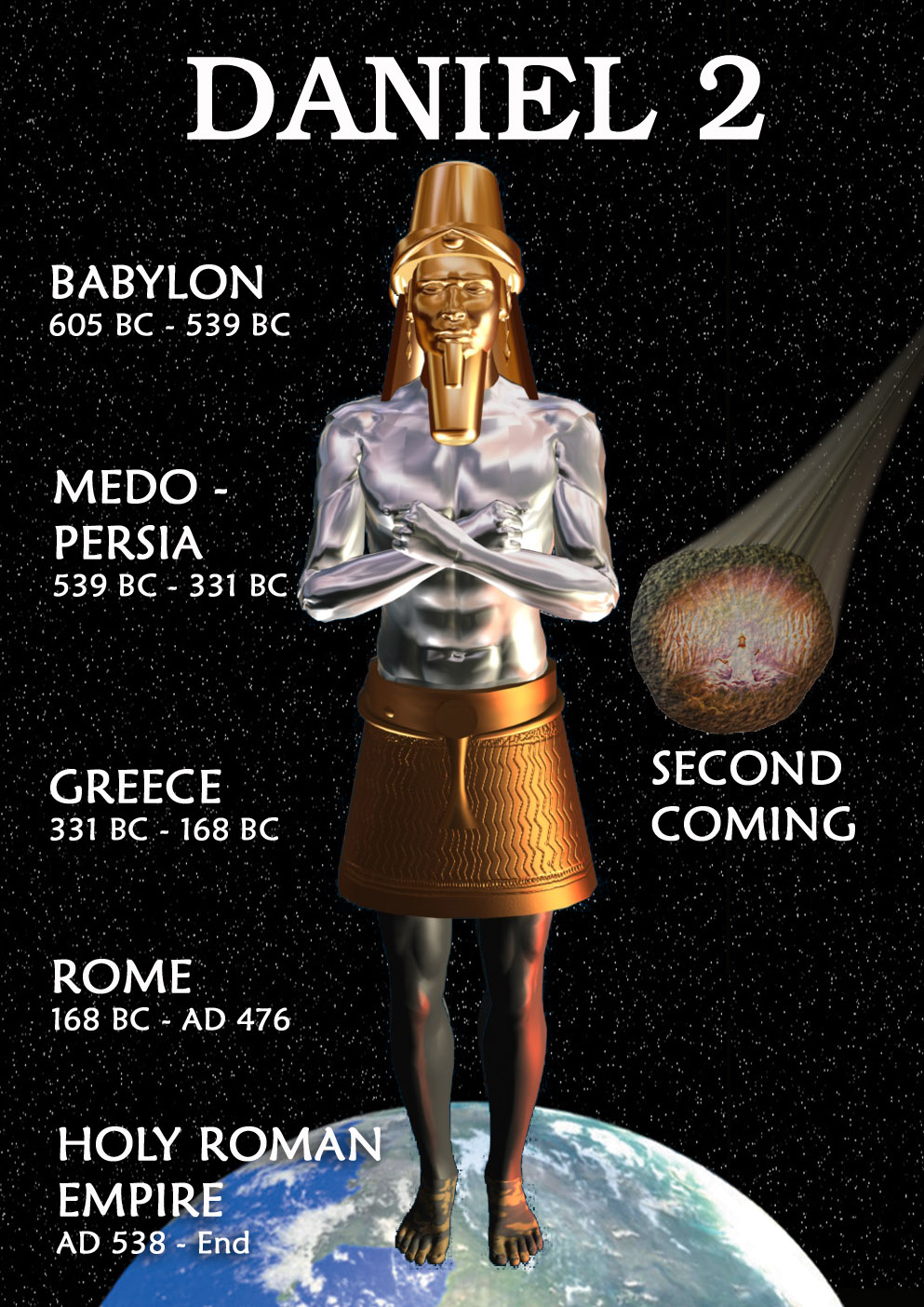 13